Игра «Невероятно, но факт!»
Классный час в форме интеллектуальной игры
Выбираем жюри
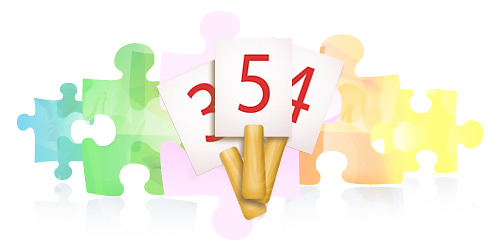 Разделимся на две команды
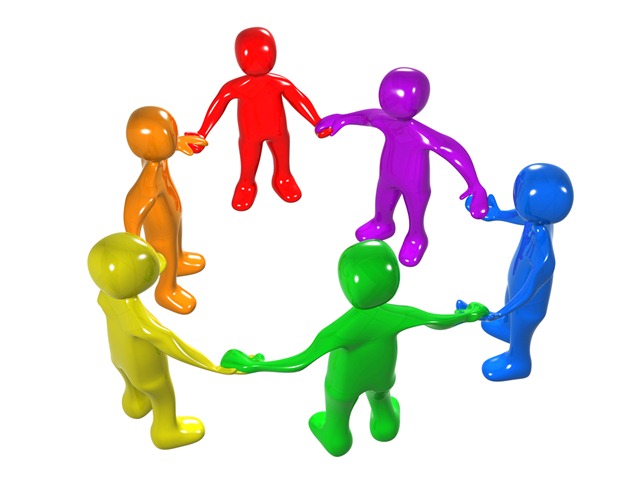 4
5
1
2
3
9
10
6
7
8
14
15
11
12
13
19
20
16
17
18
1 вопрос
Как вы думаете, какой из представленных смартфонов на сегодняшний день считается самым дорогим в мире?
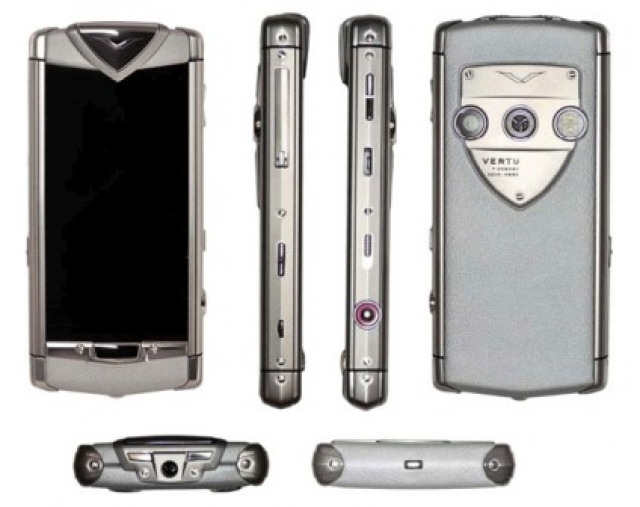 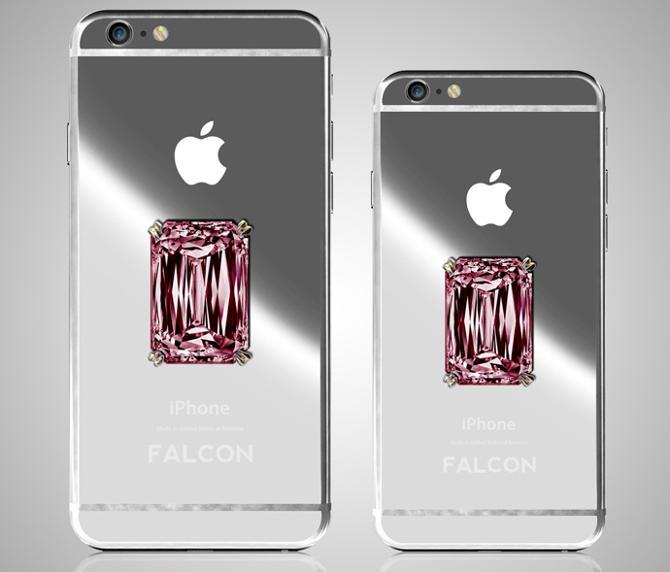 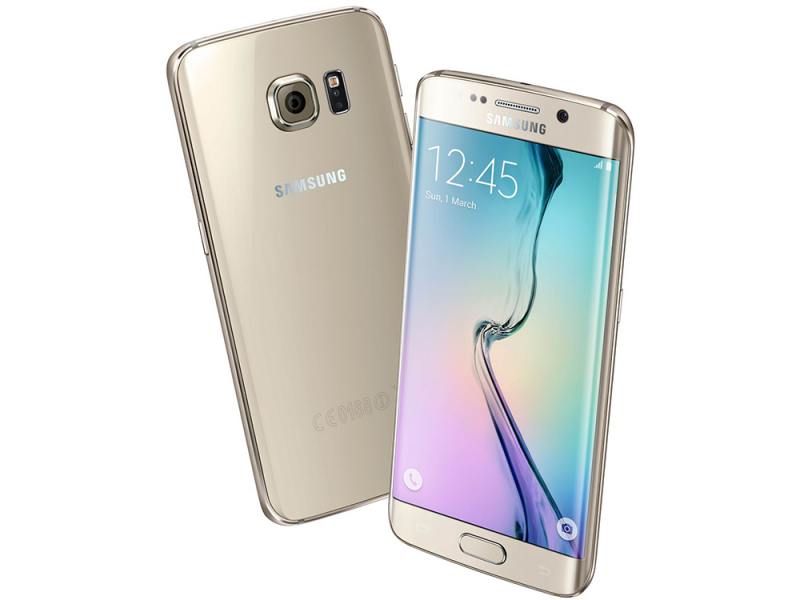 3
1
2
2 вопрос
Кого считают отцом смайлика?
Теда Кекатоса;
Мишеля Сантелия;
Скотта Фолмана.
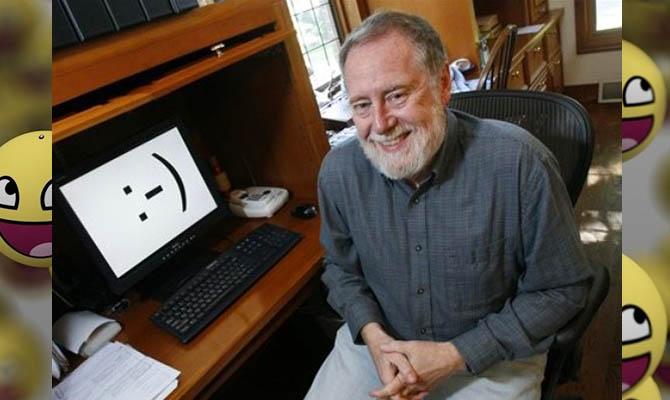 3 вопрос
Подсчитано – если Билл Гейтс будет платить по 1 доллару за каждое «зависание» «Windows», то Microsoft через 3 года …………………
обанкротится;
заработает $3 000 000 000;
не изменится.
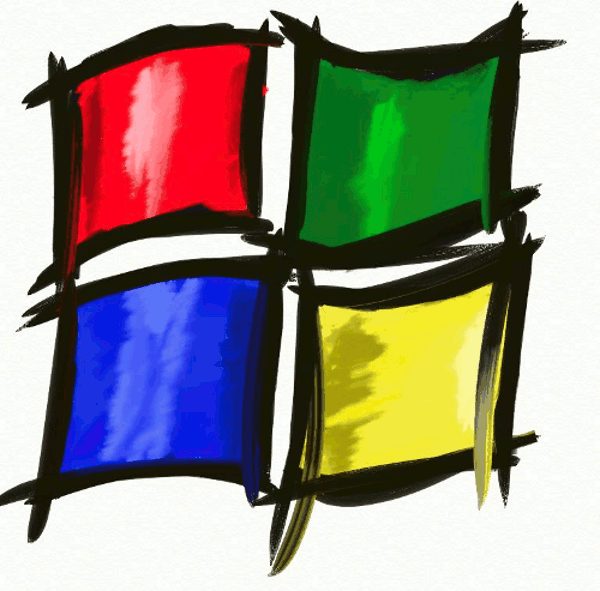 4 вопрос
Символично для нашего времени то, что в 1982 году Человеком Года по версии журнала  «Time» был признан «…………………………….».
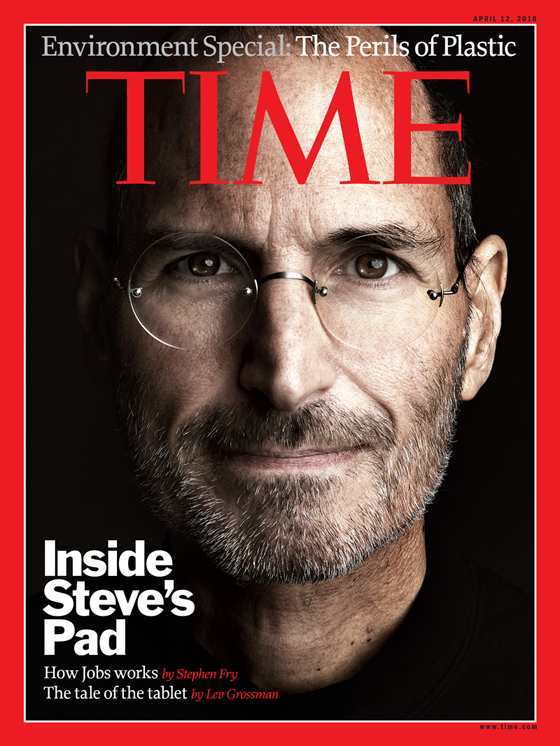 Стив Джобс;
компьютер;
Владимир Путин.
5 вопрос
В таких странах, как Китай, Япония и Корея число «4»  считается несчастливым. Поэтому этажи с номерами, которые заканчиваются на «4» ……………………………
маркируются буквами;
отсутствуют;
записываются иероглифами.
6 вопрос
Как вы думаете, название какой знаменитой компании написано с ошибкой?
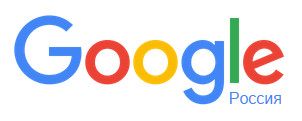 Google;
Microsoft;
Яндекс.
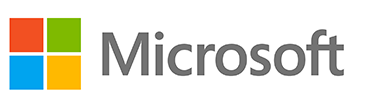 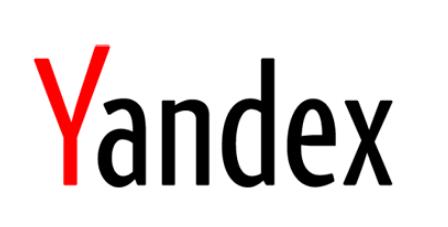 7 вопрос
Если посчитать сумму всех чисел, расположенных на рулетке в казино, получится число ….
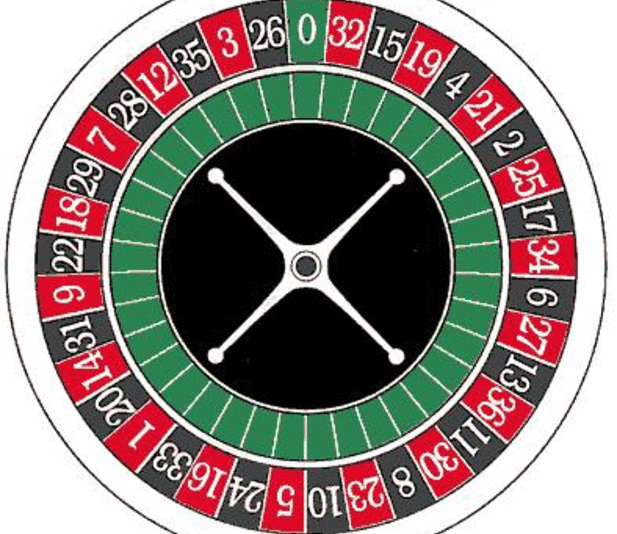 13;
777;
666.
8 вопрос
Как вы думаете, какой современный писатель стал первым долларовым миллионером в мире, заработавшим свое состояние лишь только написанием книг?
Джоан Кэтлин Роулинг;
Брем Стокер;
Стефани Майер.
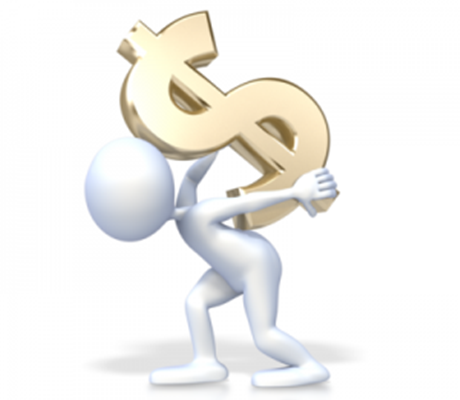 9 вопрос
Самой старшей из актеров, сыгравших роли студентов Хогварта, стала Ширли Хендерсон, исполнительница роли …………… …………., которой в то время исполнилось 37 лет.
Минервы Макгонагал;
Парватти Патил;
плаксы Миртл.
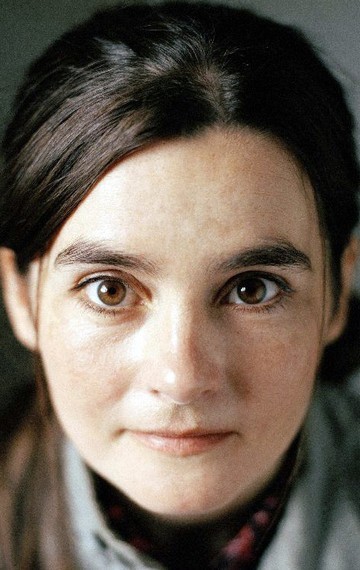 10 вопрос
Как вы думаете, какая из этих породистых собак самая дорогая?
Немецкий дог
Тибетский мастифф
Шпиц
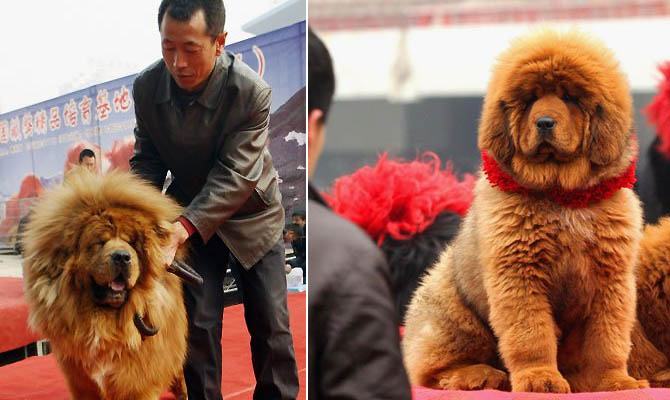 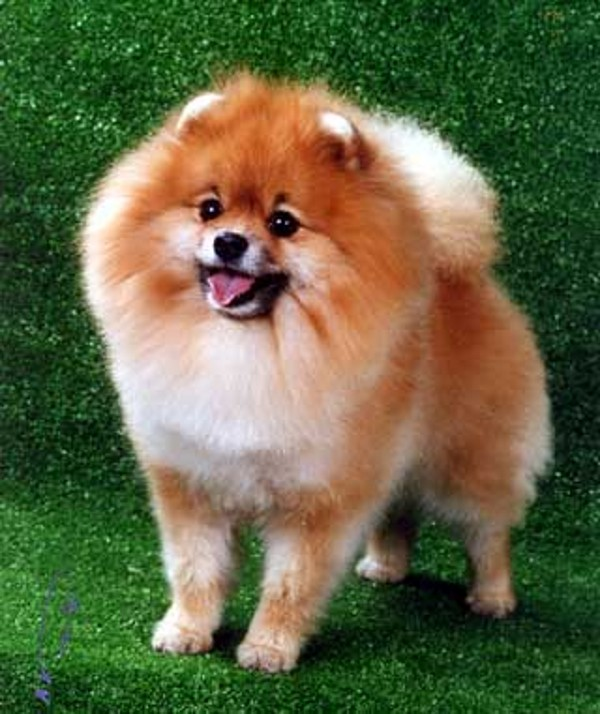 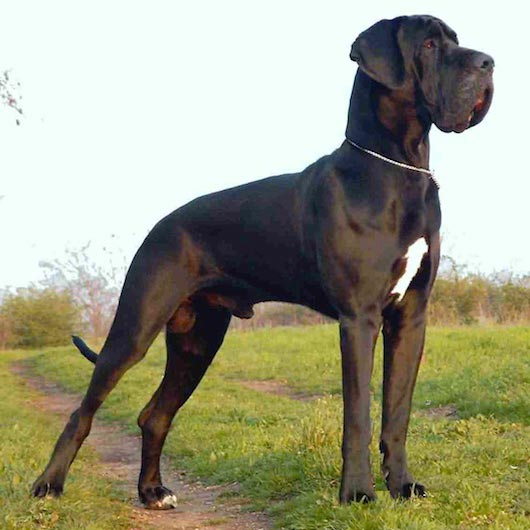 3
2
1
11 вопрос
Правда ли то, что бамбук может вырасти до 3 метров за 24 часа.
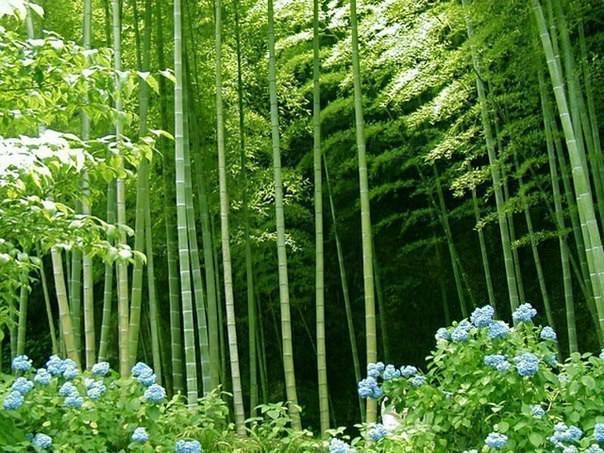 правда;
ложь;
Затрудняюсьответить.
12 вопрос
Как вы думаете, что изображено на фото?
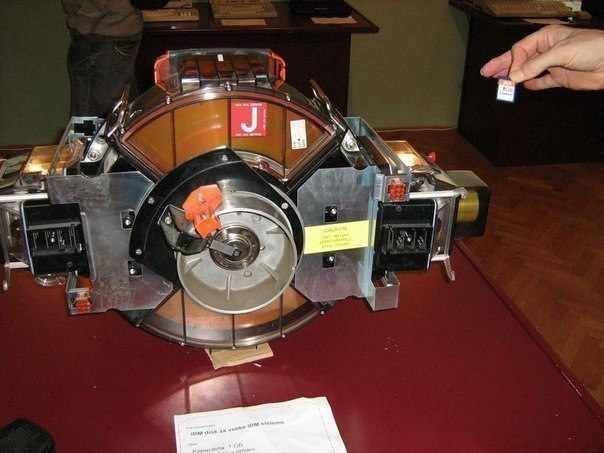 Вентилятор;
Деталь авто;
Носительинформации.
13 вопрос
Как вы думаете, что изображено на фото?
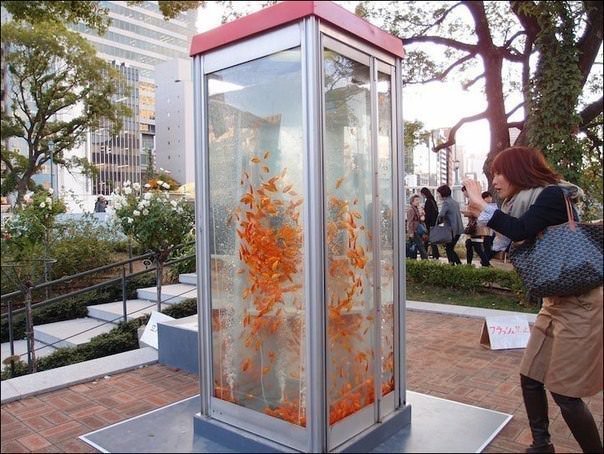 Аквариум;
Телефонная будка;
Мини-бассейн.
14 вопрос
Как вы думаете, в какой стране были изобретены шахматы?
Германия;
Россия;
Индия.
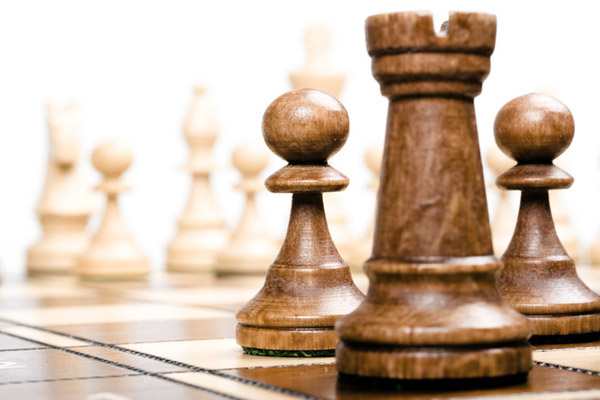 15 вопрос
В англоязычных странах есть традиция: ……. февраля женщина может сделать предложение мужчине, и он не имеет права отказаться.
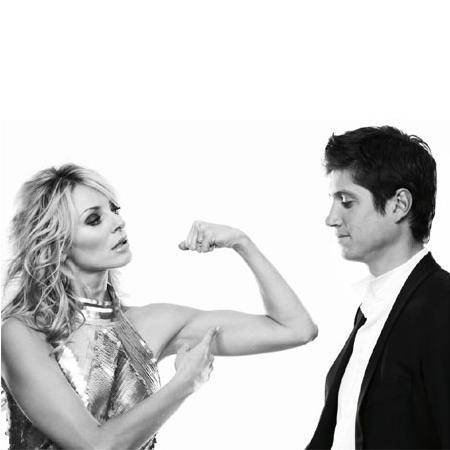 29 февраля;
14 февраля;
1 февраля.
16 вопрос
Как вы думаете какой цвет самый распространённый на национальных флагах?
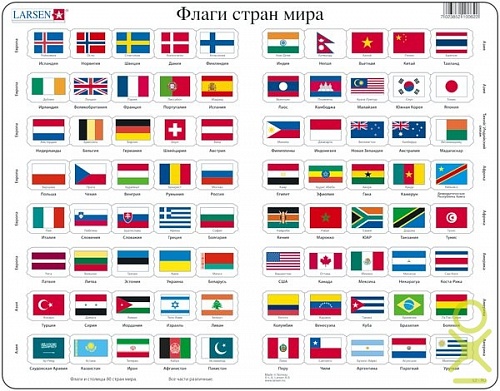 Синий;
Белый;
Красный.
17 вопрос
На каком пальце человека ноготь растёт быстрее остальных?
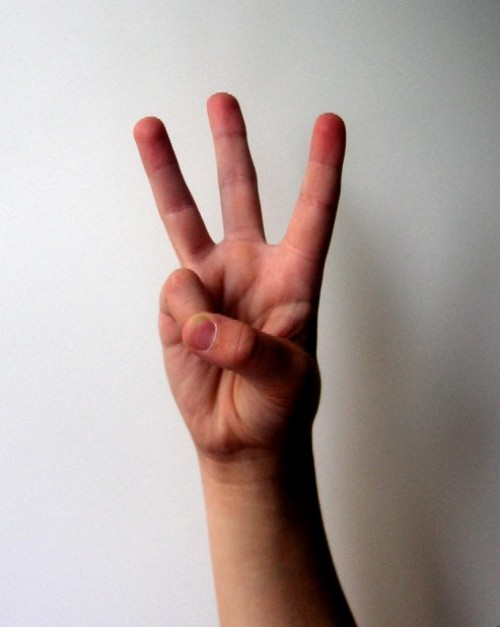 указательный;
средний;
безымянный.
18 вопрос
Каждую минуту операторы мобильной связи зарабатывают $812 000 на …………..
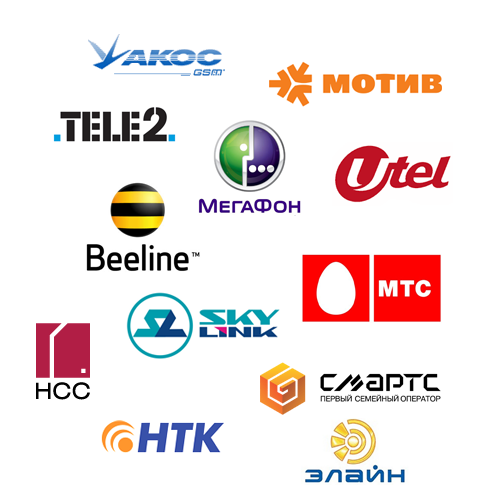 SMS;
звонках;
дополнительных услугах.
19 вопрос
Против открытия какого заведения в Санкт-Петербурге проводилась данная акция 10 сентября 1996 года (см. фото)?
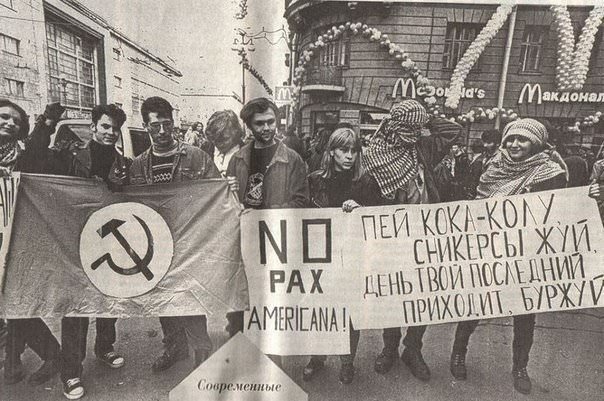 KFC;
Burger-KING;
McDonald’s.
20 вопрос
Как известно только люди могут выразит свои чувства. Животные этого не могут сделать из-за отсутствия мимики. Единственными животными способными смеяться являются …………….
обезьяны;
крысы;
летучие мыши.
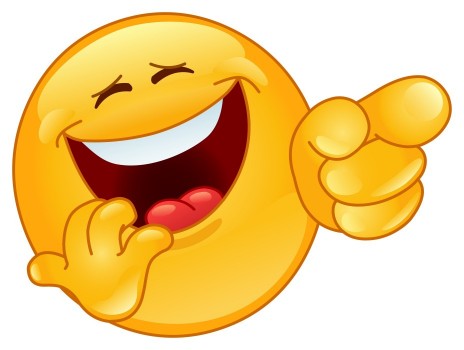 Подведение итогов!
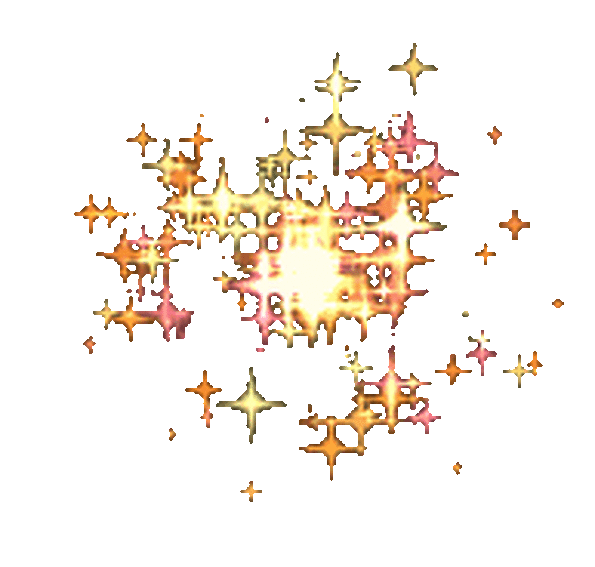 Поздравляем победителей!
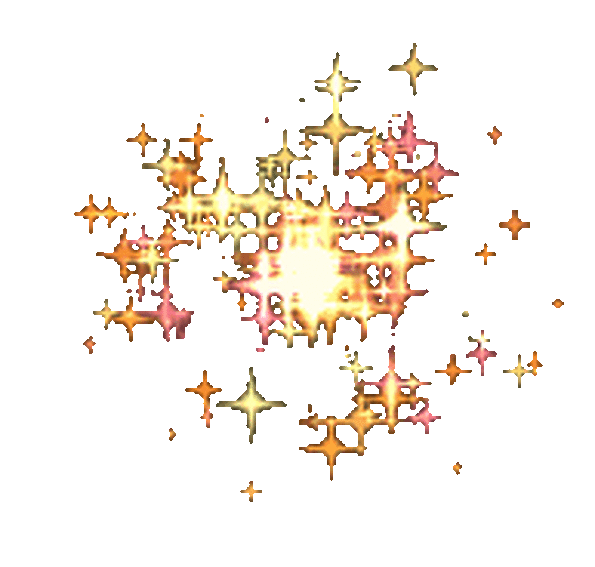 Всем спасибо за работу!
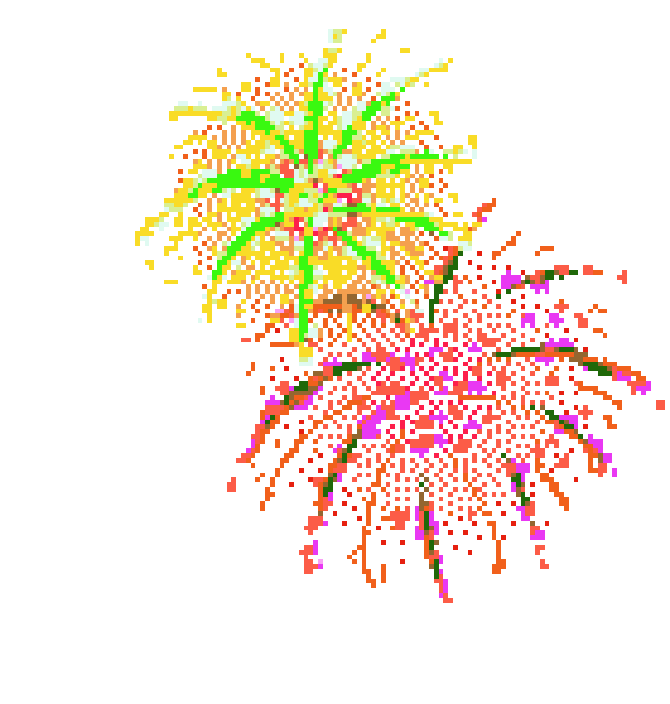 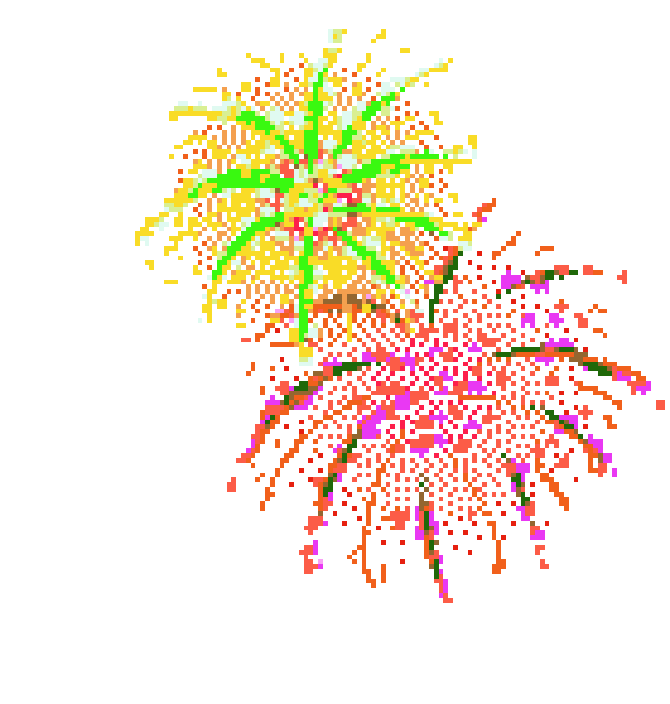